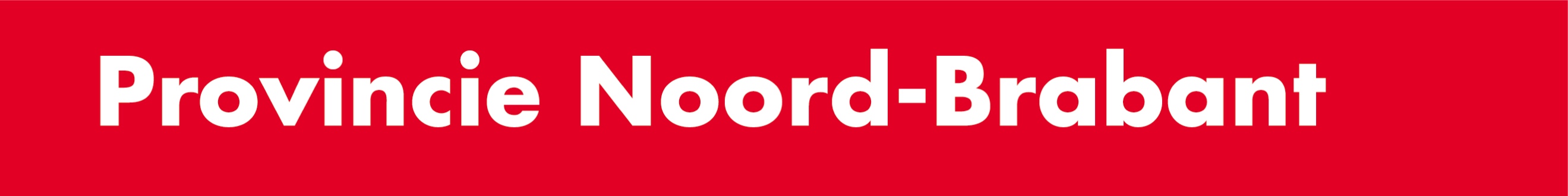 Energiecafé
Sociale Innovatie in de Energietransitie

17 mei 2019
Thema: Gedragsverandering
Programma
Opening (9.00 uur)
Kennismaking met de pilot-projecten
Presentatie: “Gedragsverandering”
Pauze (10.45 uur)
Rondje langs 4 thematafels
Forumdiscussie
Netwerklunch (13.00 uur)
Opening met Anne-Marie Spierings
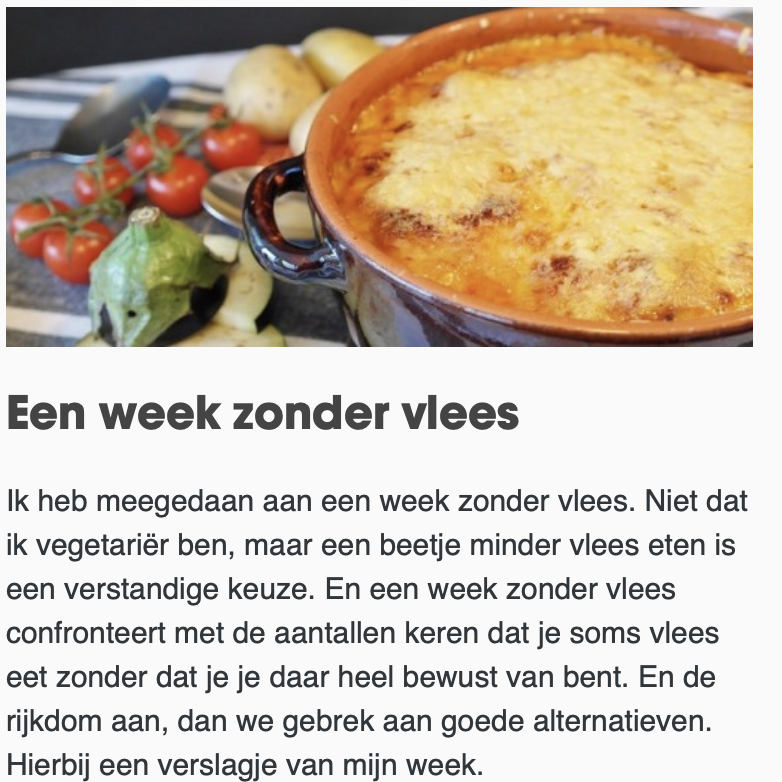 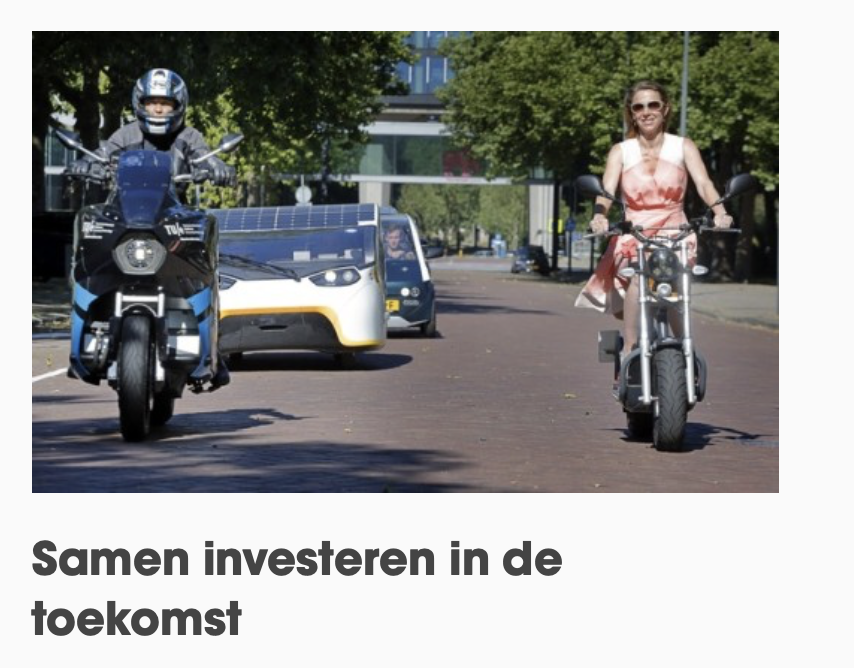 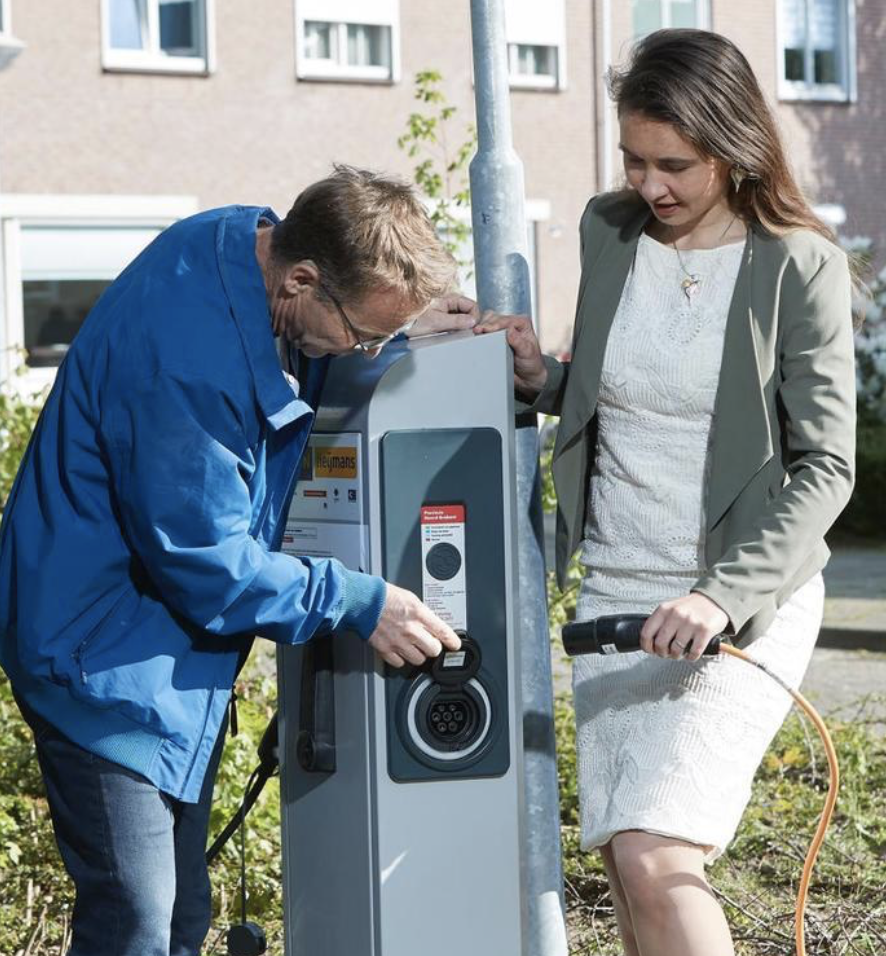 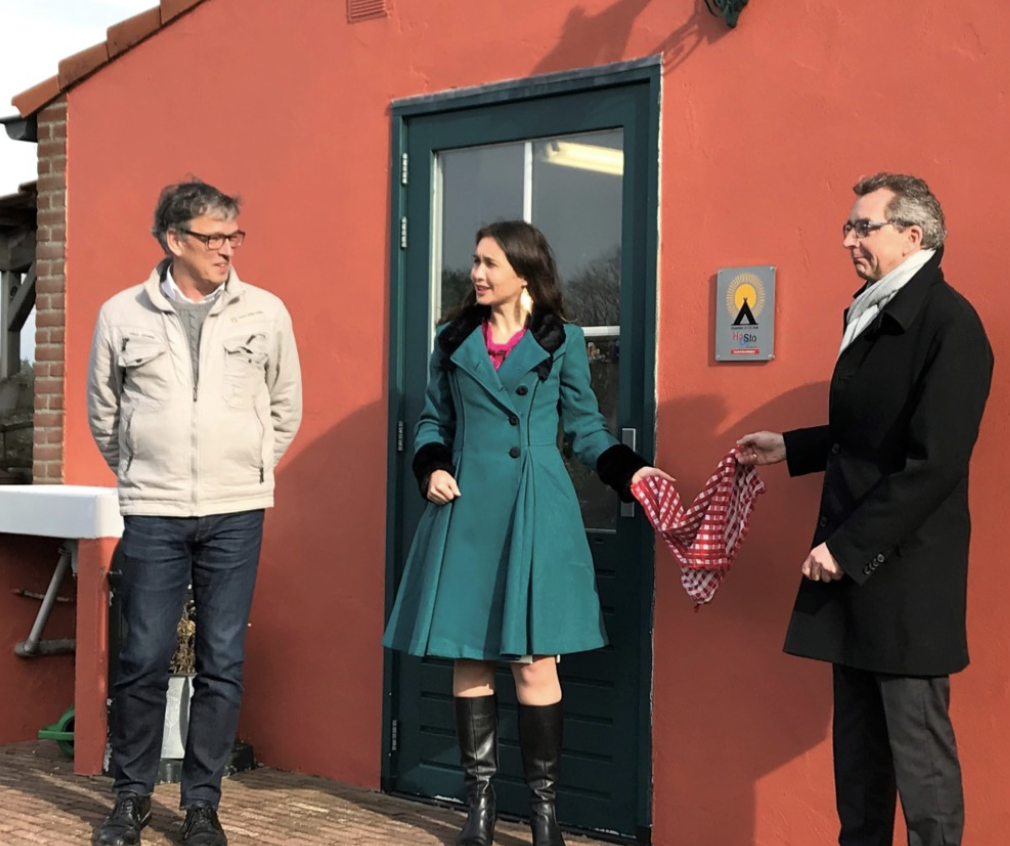 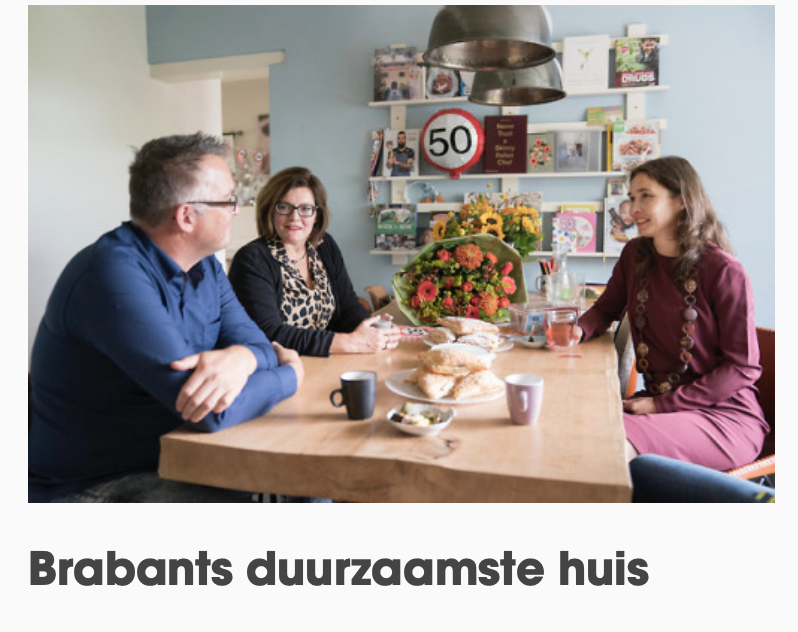 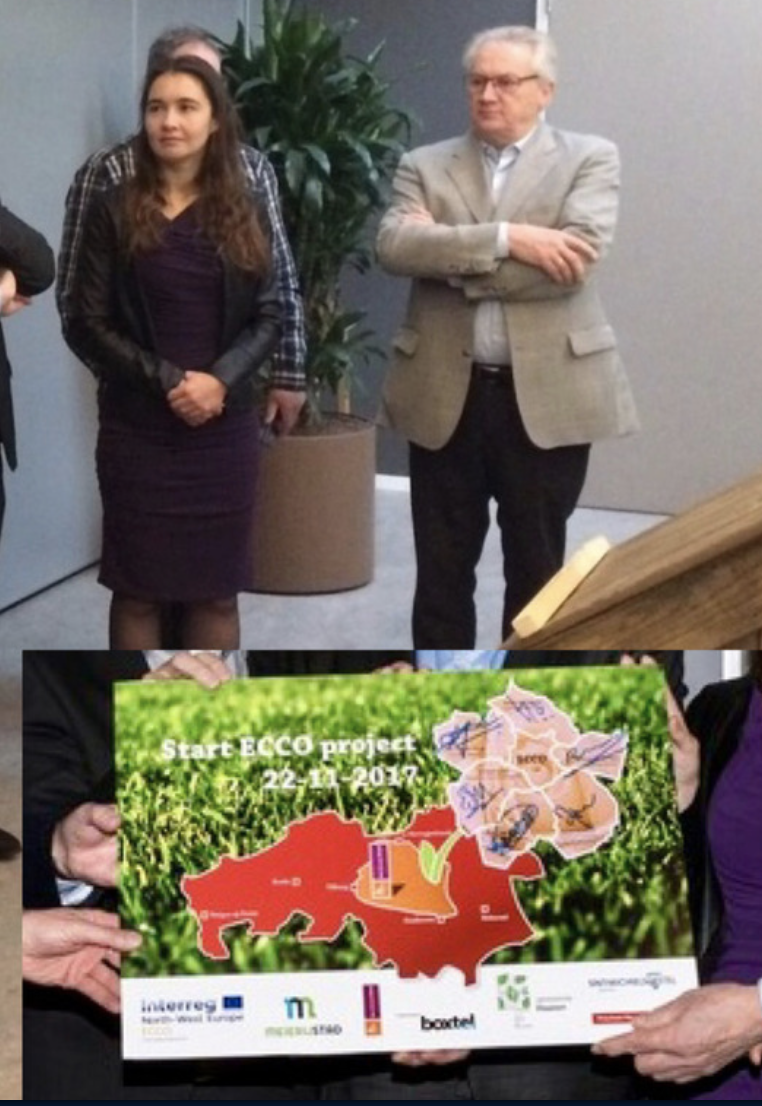 3 minuten Pitches
Energie A16
Van RES naar LEA
Optimaal benutten zonne-energie
Energiegemeenschappen Het Groene Woud
Hedikhuizen Duurzaam
Energie voor iedereen
Buurtbegeleiding een publieke taak?
Energieadvies van onderop
Sociale Innovatie in Sociale Verhuur
Teun van Dam
Energie A16
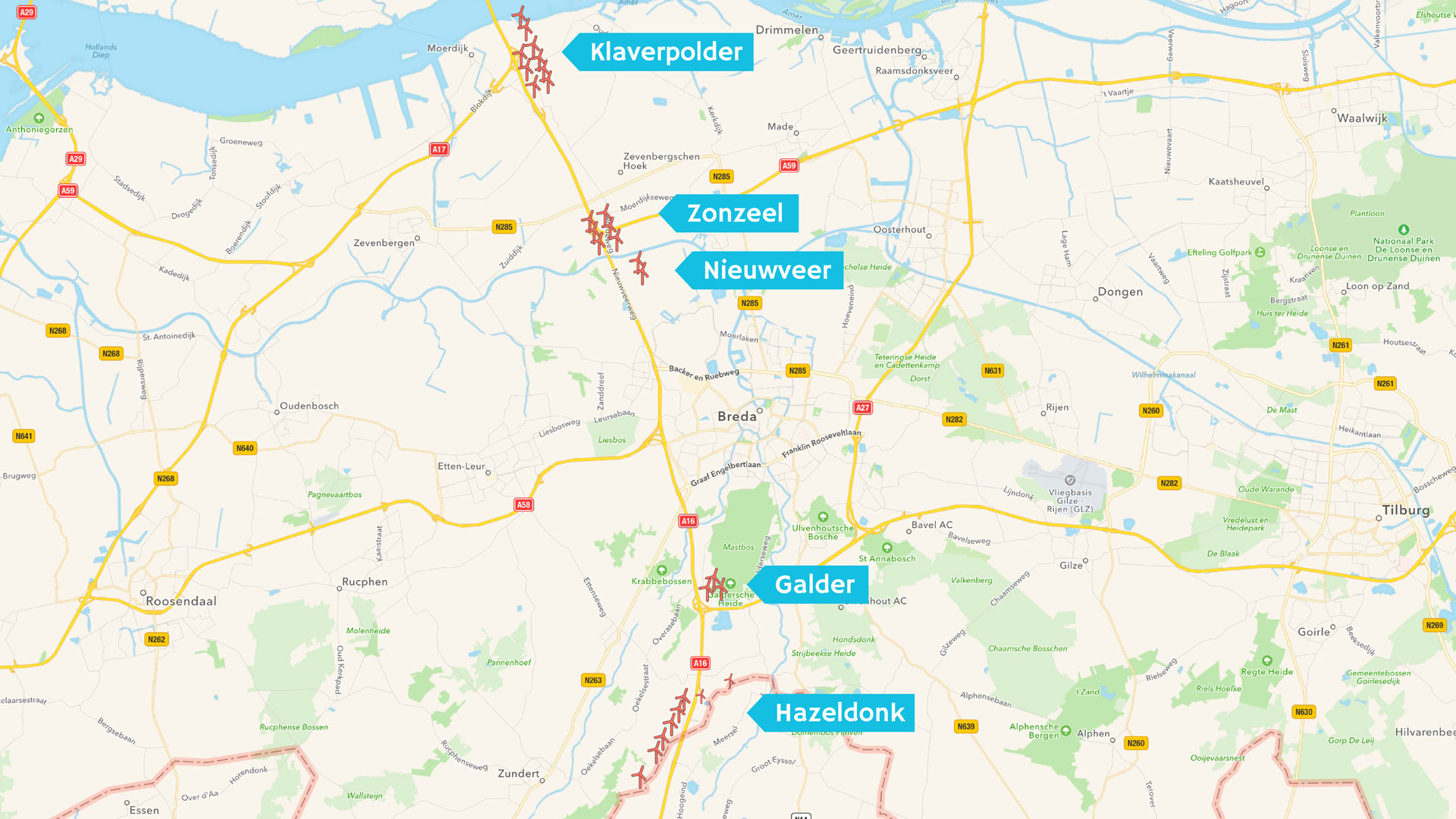 HvBrabant
Van RES naar LEA
Willem Buiter
Optimaal benutten Zonne-energie
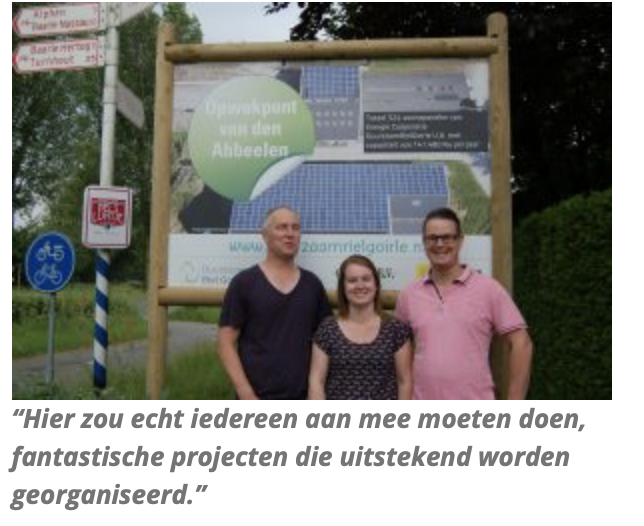 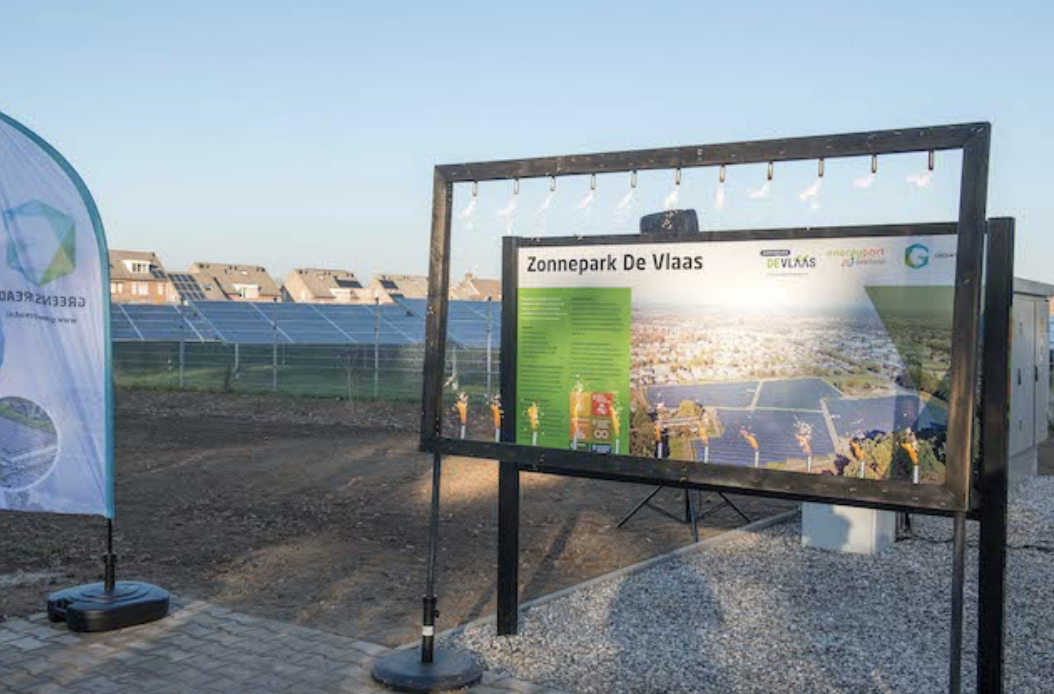 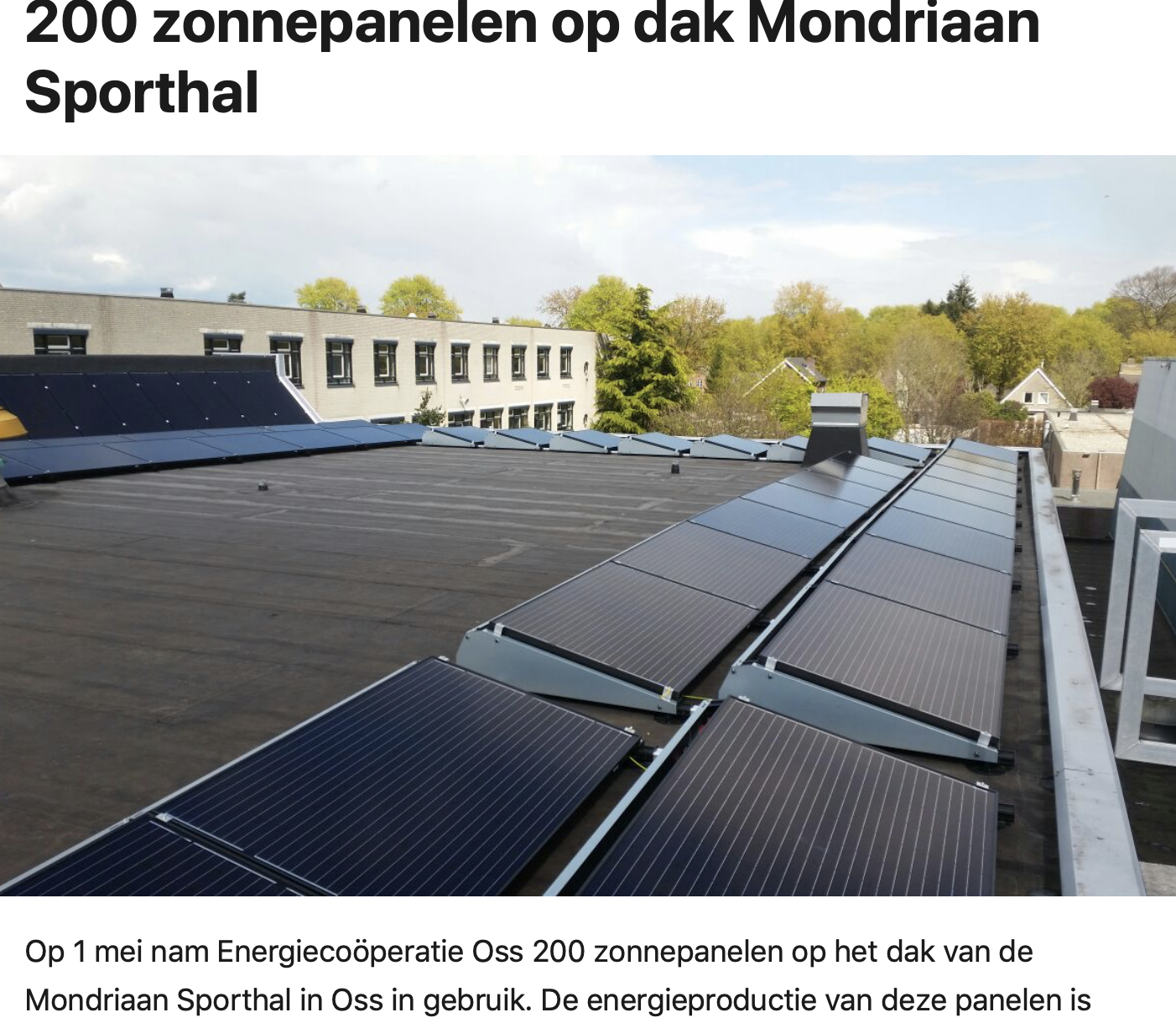 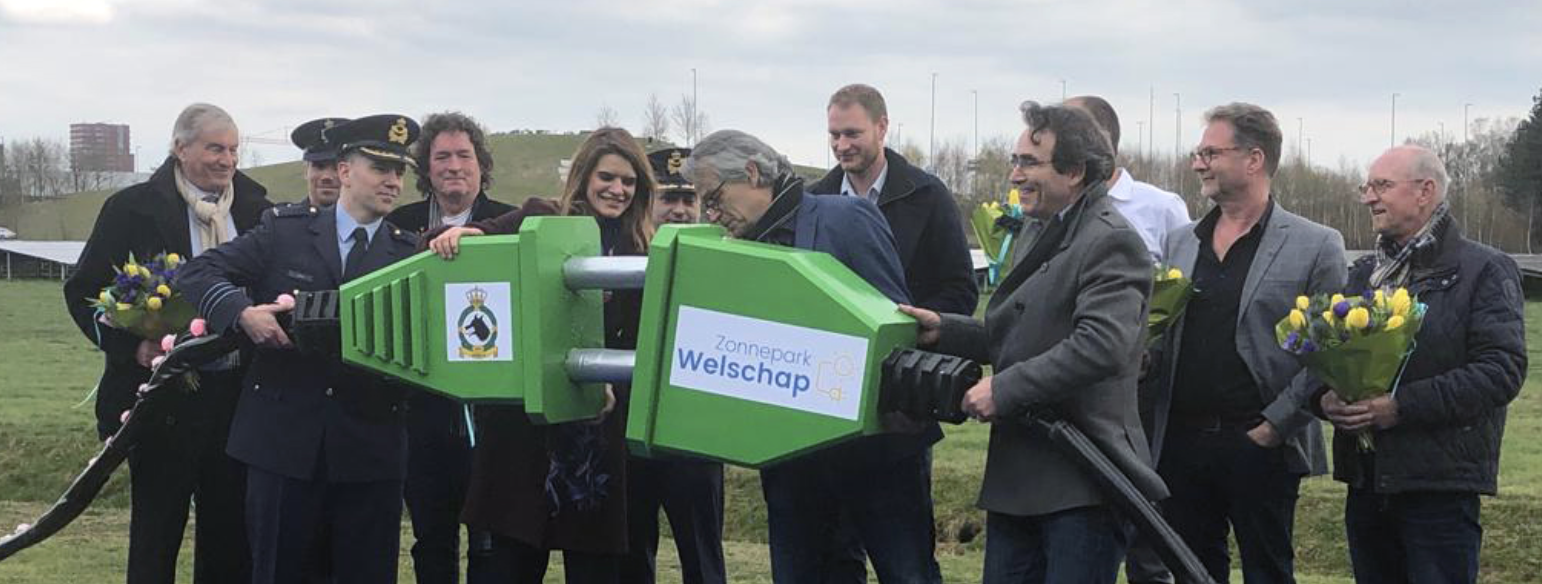 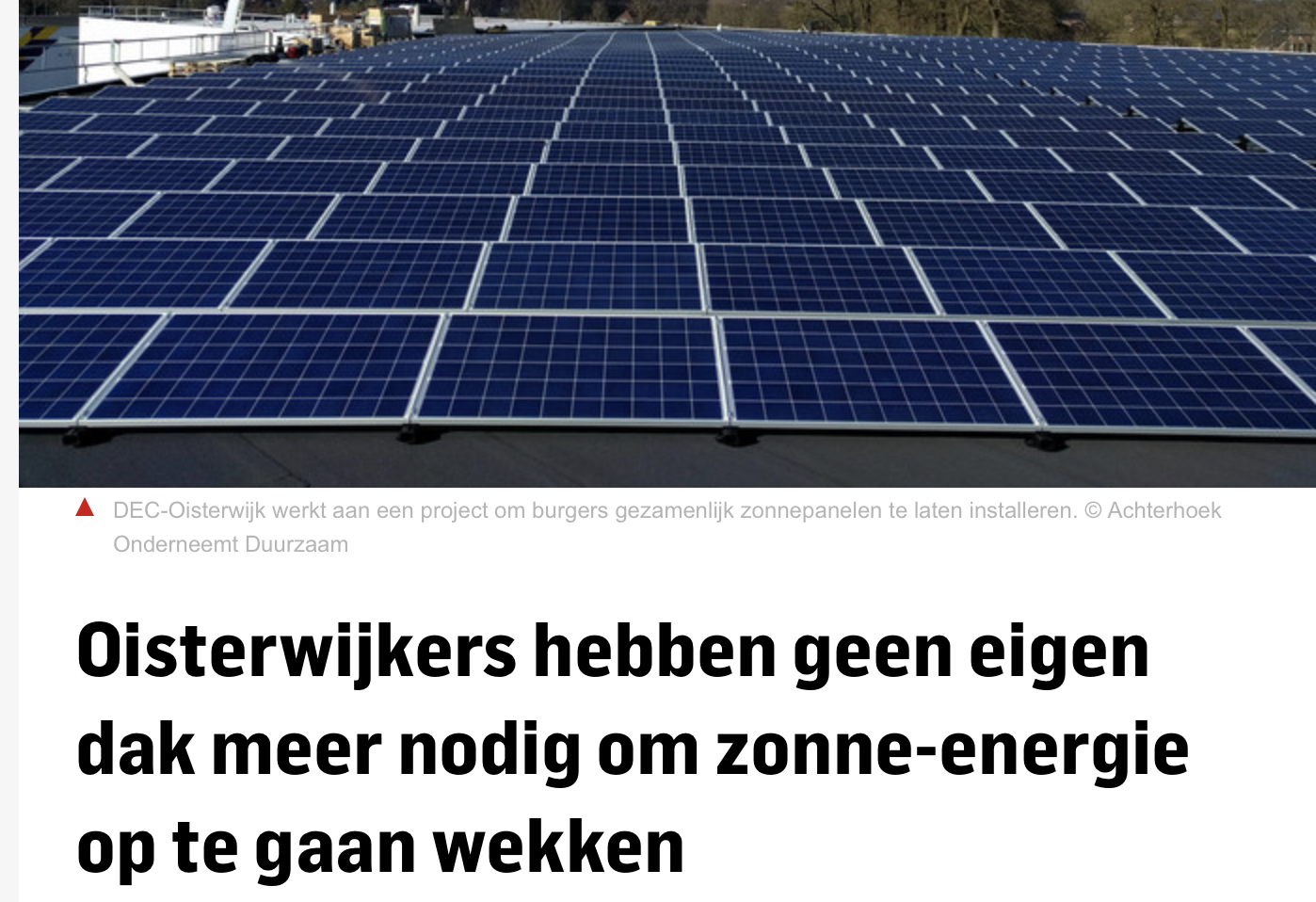 Peter van Oers
Energiegemeenschappen Het Groene Woud
Energiegemeenschappen Het Groene Woud
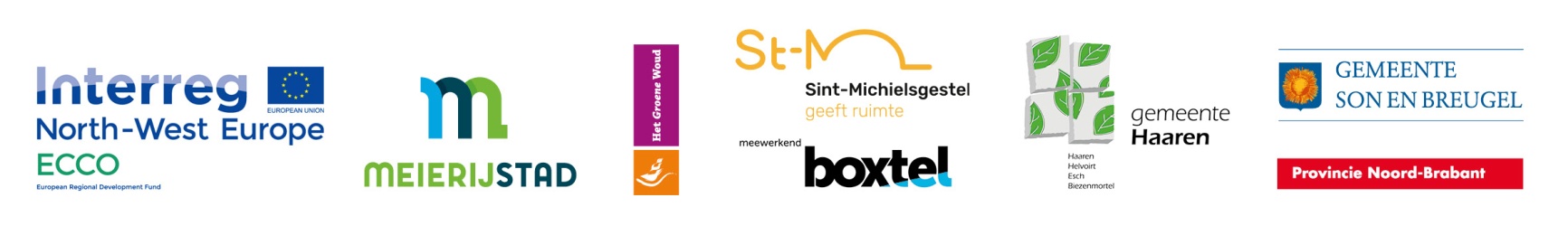 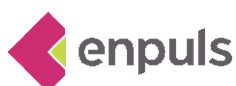 Frank Cooler
Hedikhuizen Duurzaam
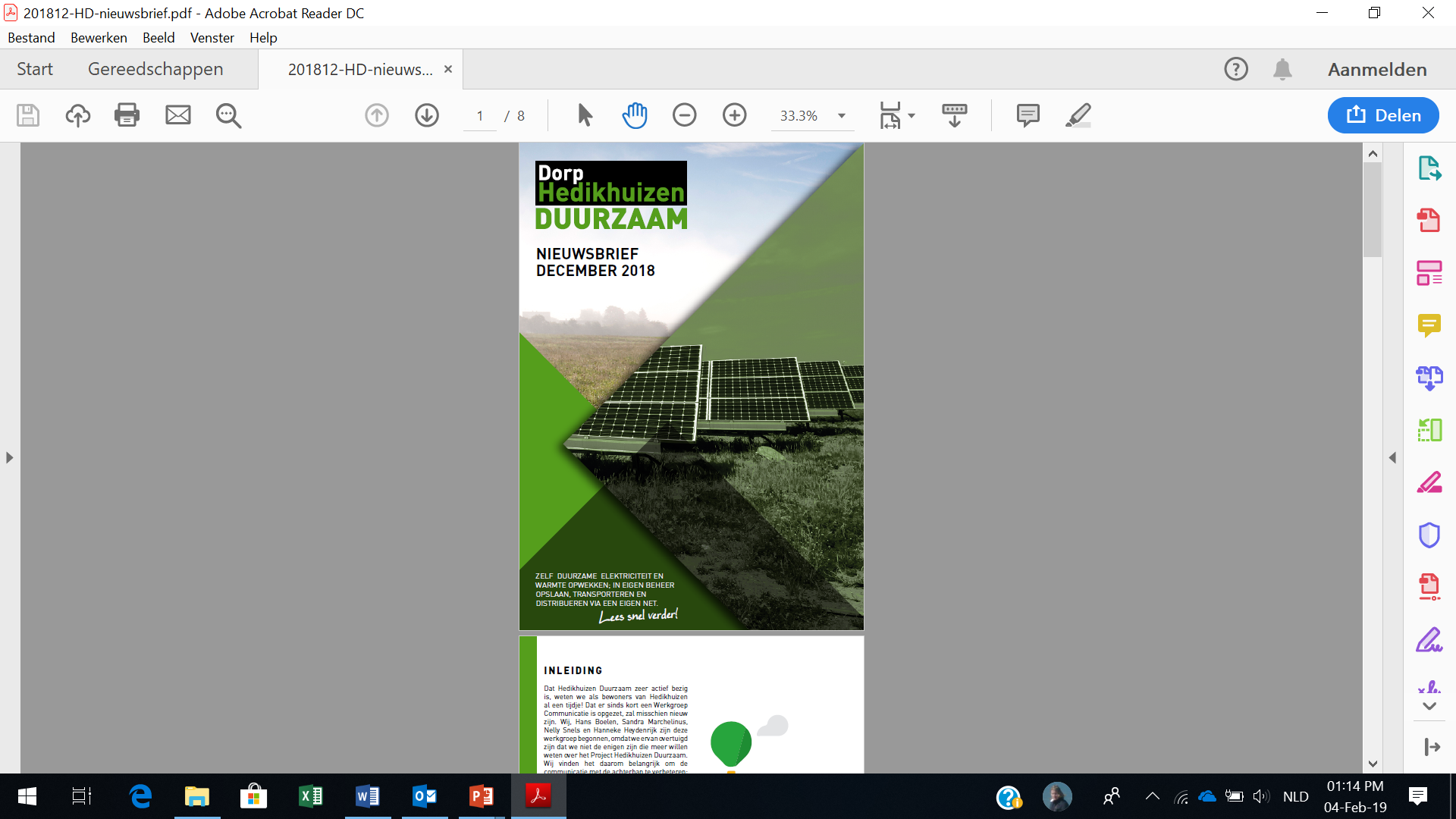 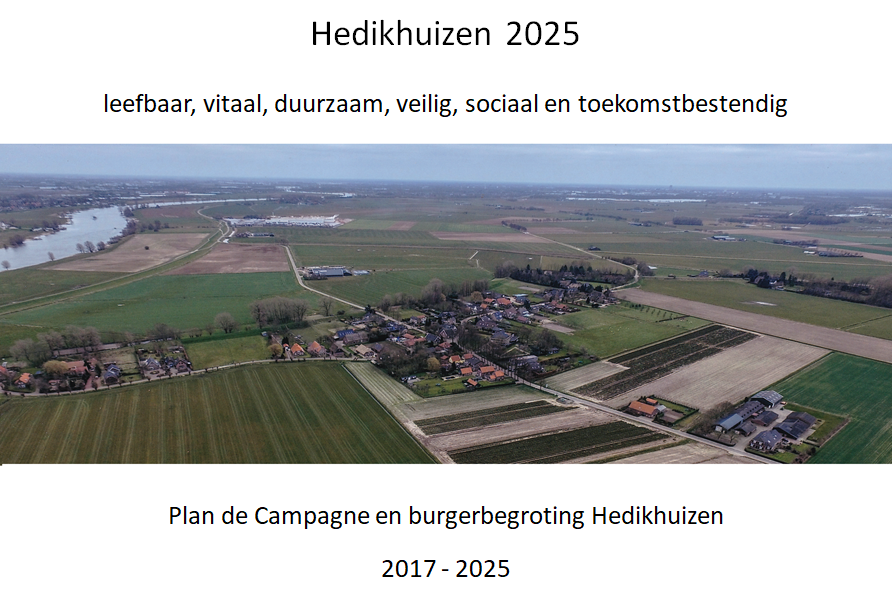 Hedikhuizen Duurzaam 2025
Jan Bekkering
Energie voor Iedereen
‘Energiearmoede’
10% van de huishoudens in Nederland heeft een te hoge energierekening ten opzichte van hun inkomen. (PBL, 2018)
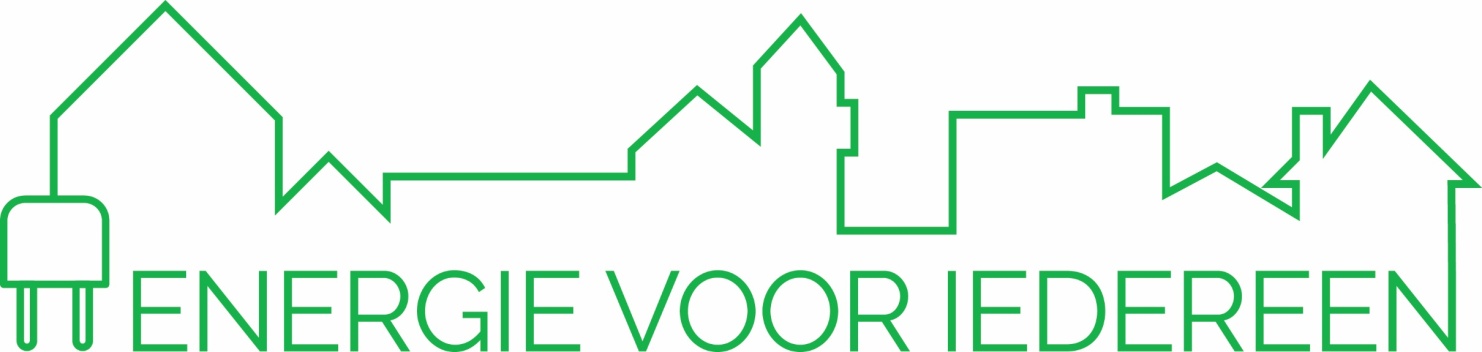 pilot EVI sociale innovatie energietransitie
onderwerp op de agenda
testen van aanpakken
leren van elkaar
kennis verspreiden
community of practice(CoP)bijeenkomstenplatform online via www.energiewerkplaatsbrabant.nl
pilotprojecten:
Bernheze 
Breda 
1 a 2 in ontwikkeling

ontwikkeling van een dienst, organisatiemodel, product om mensen zonder investeringsruimte te betrekken bij de energietransitie
met expertise uit het sociaal domein én energie 
in co-creatie met de doelgroep 
én waarbij de ontwikkelde aanpak lokaal wordt getest
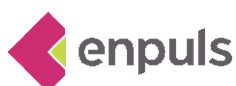 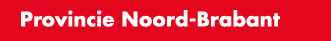 Yvette Marijnissen
Buurtbegeleiding als publieke taak?
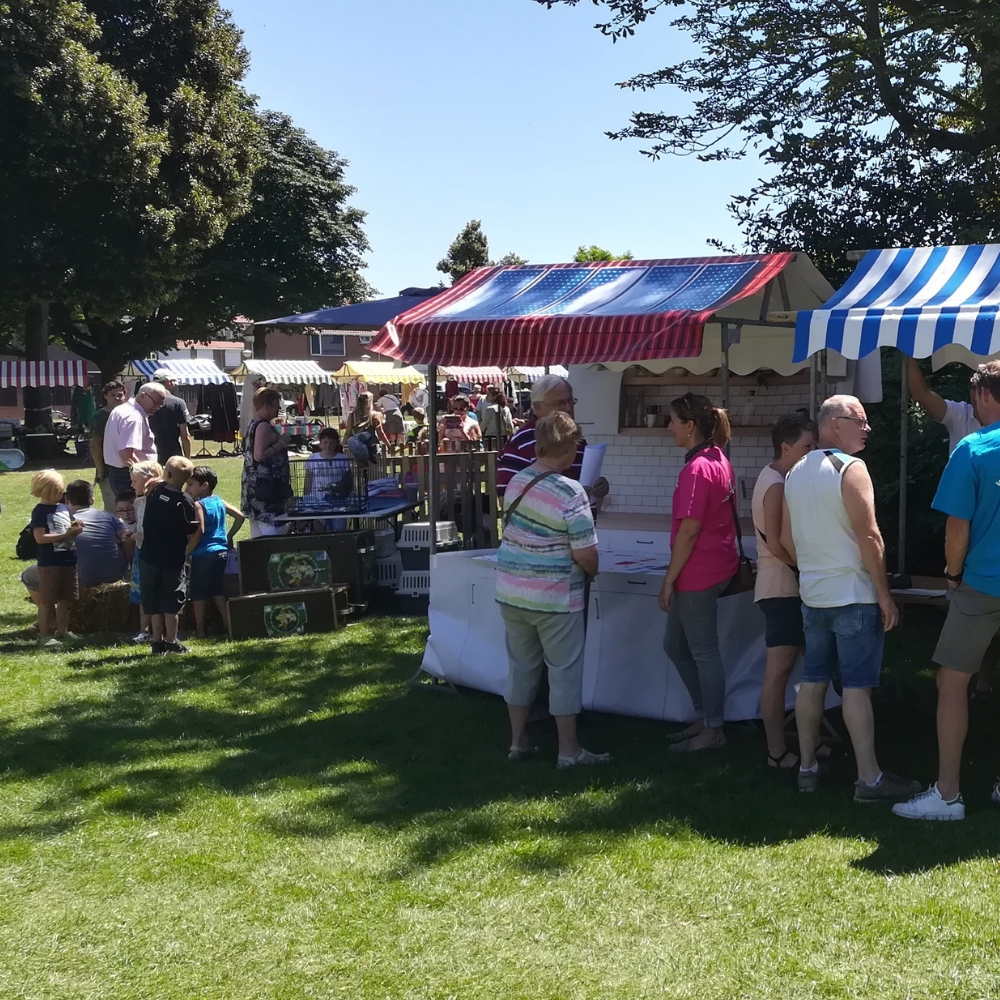 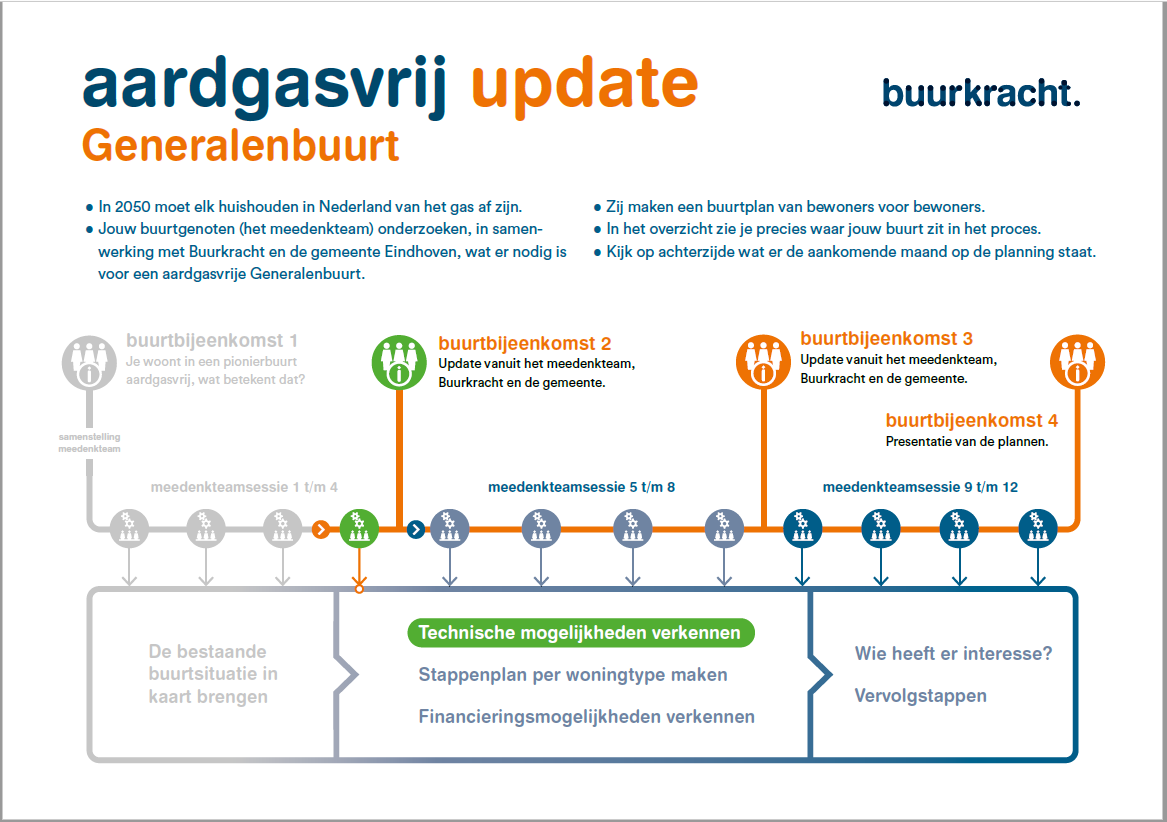 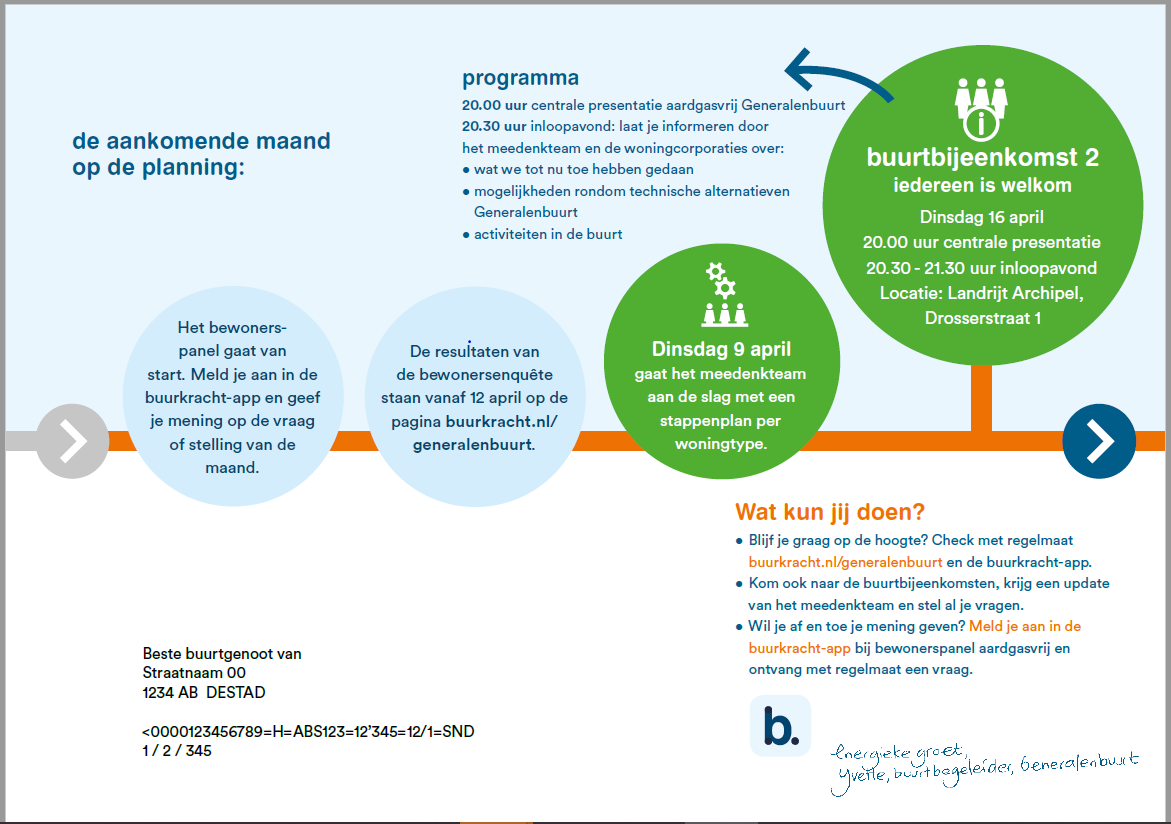 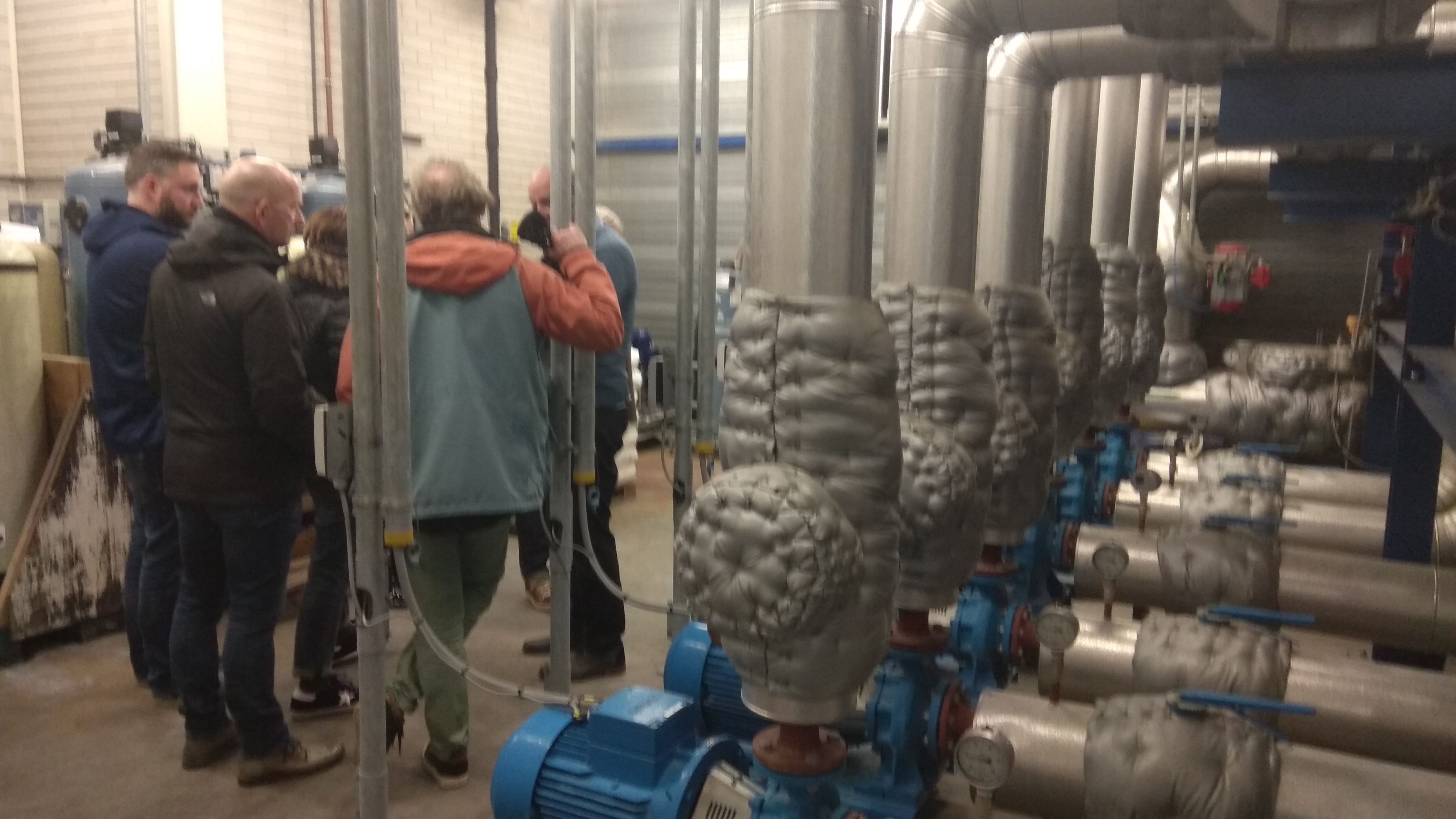 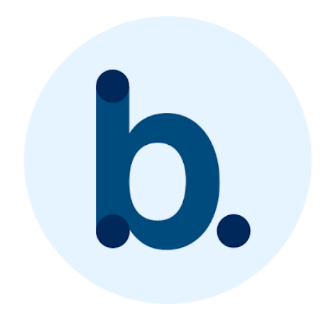 3 Pionierbuurten aardgasvrij
’t Ven, Sintenbuurt, Generalenbuurt
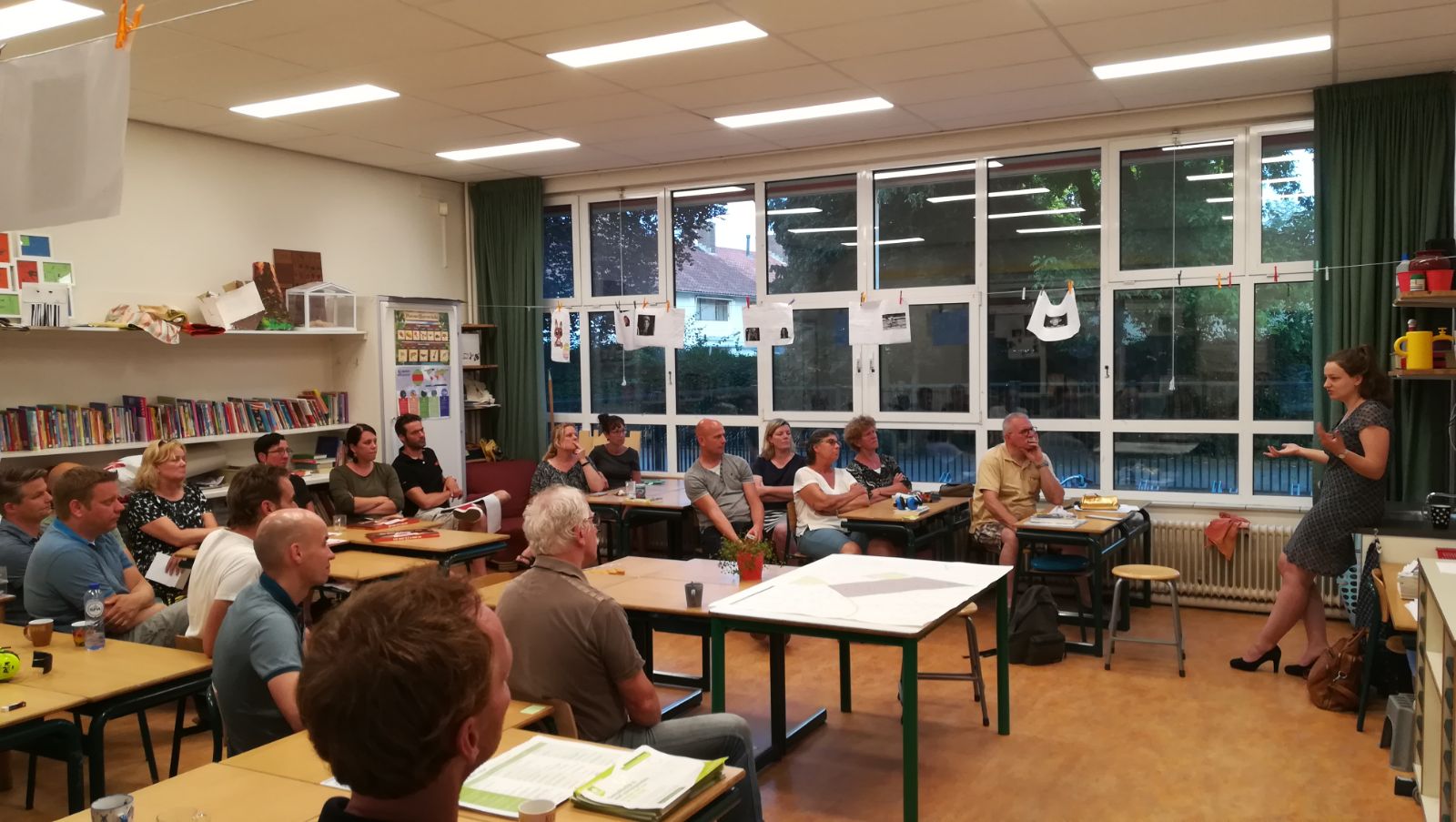 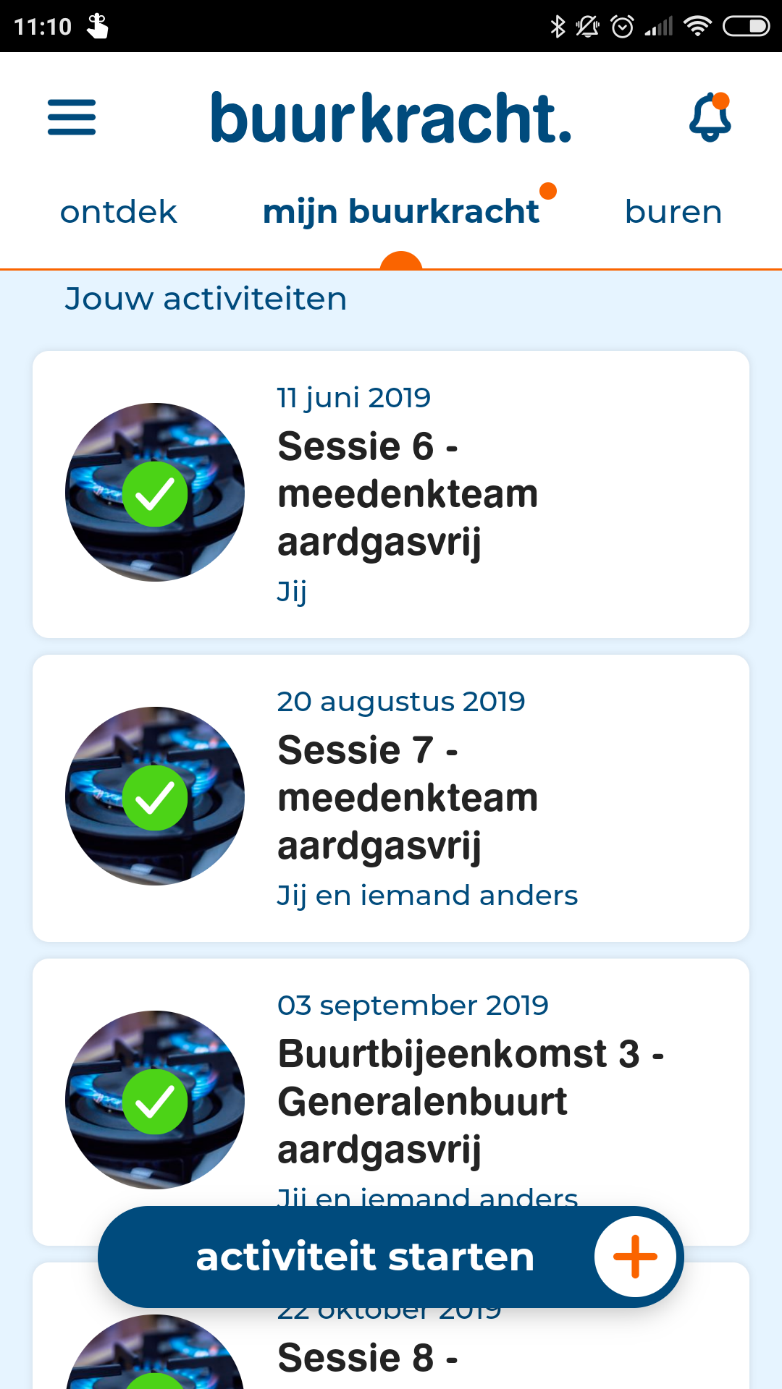 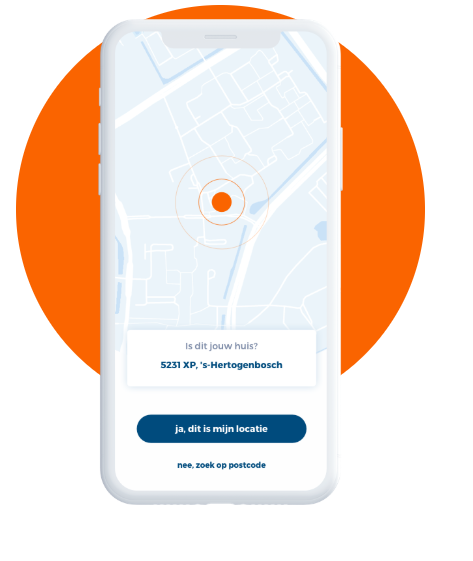 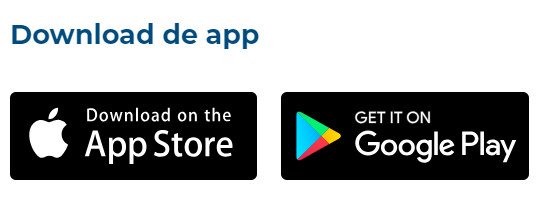 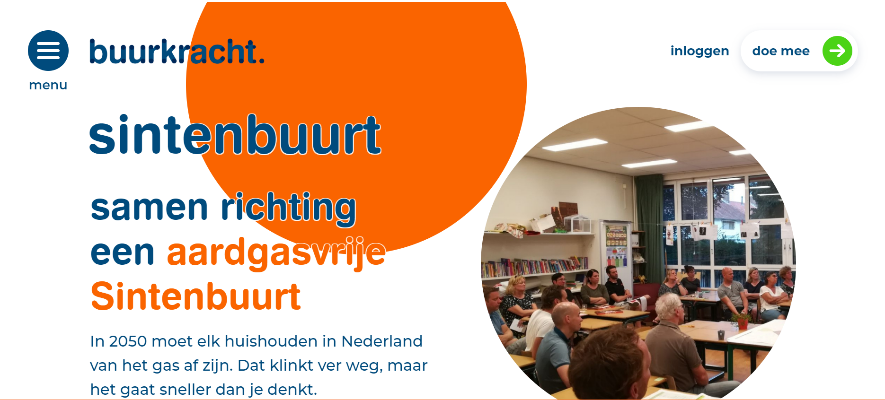 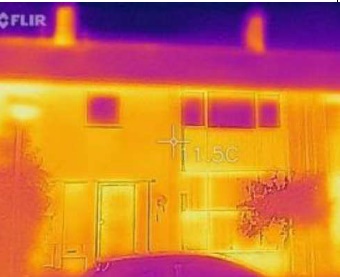 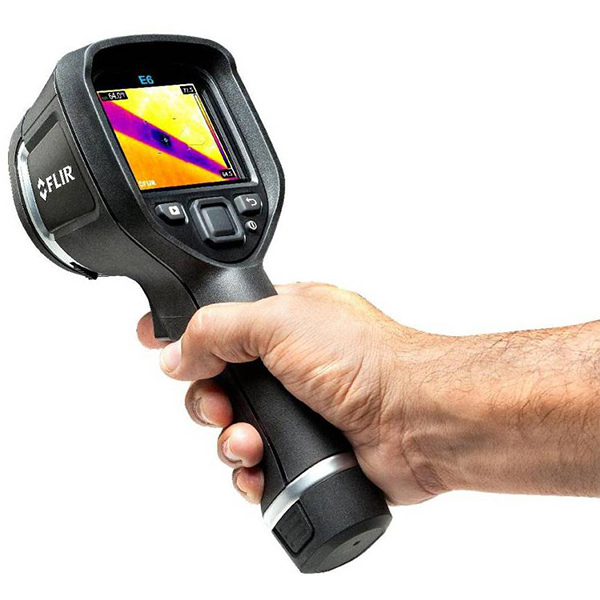 17
Eindhoven, 17 mei 2019
Marjo van Gennip
Energie-advies van Onderop
Energie advies van onderop
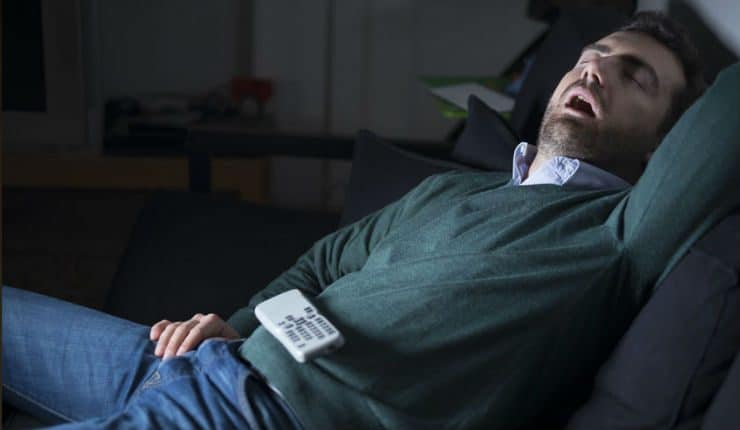 Machlon de Rooij & Andries Mulder
Sociale Innovatie in Sociale Verhuur
Wonen als een dienst
Terug naar hoe het ooit begon  …
corporatie  coöperatie  collectiviteit
Collectieve / circulaire woondiensten
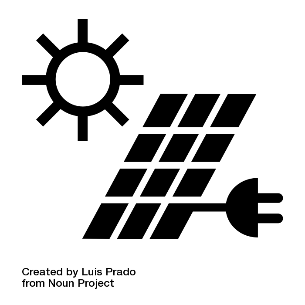 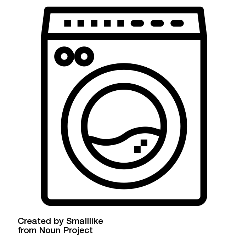 Vooruit naar hoe het wordt …
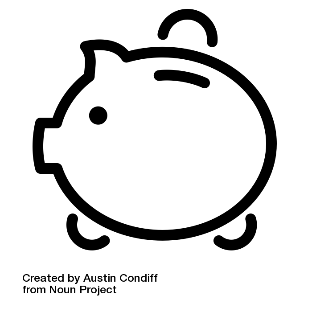 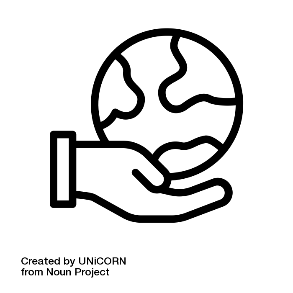 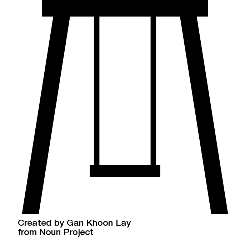 [Speaker Notes: e]
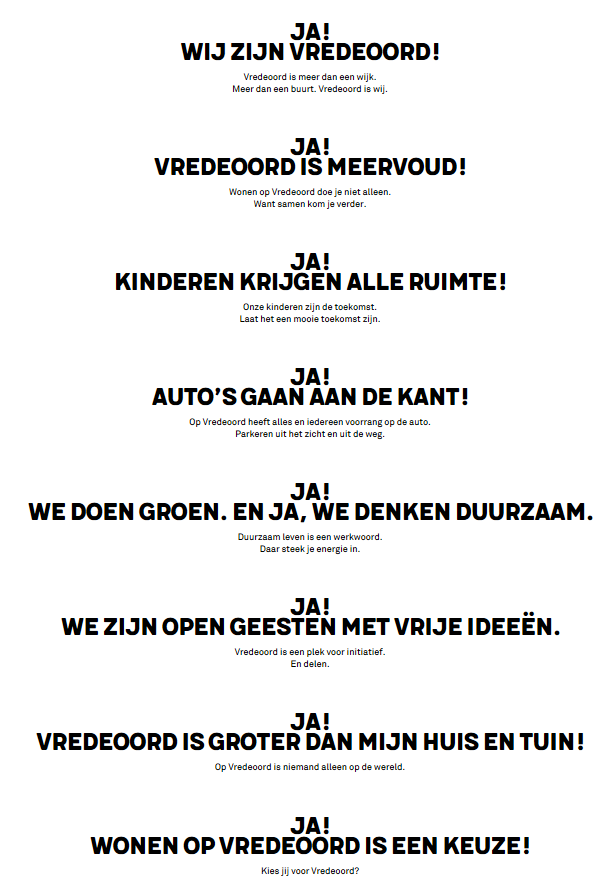 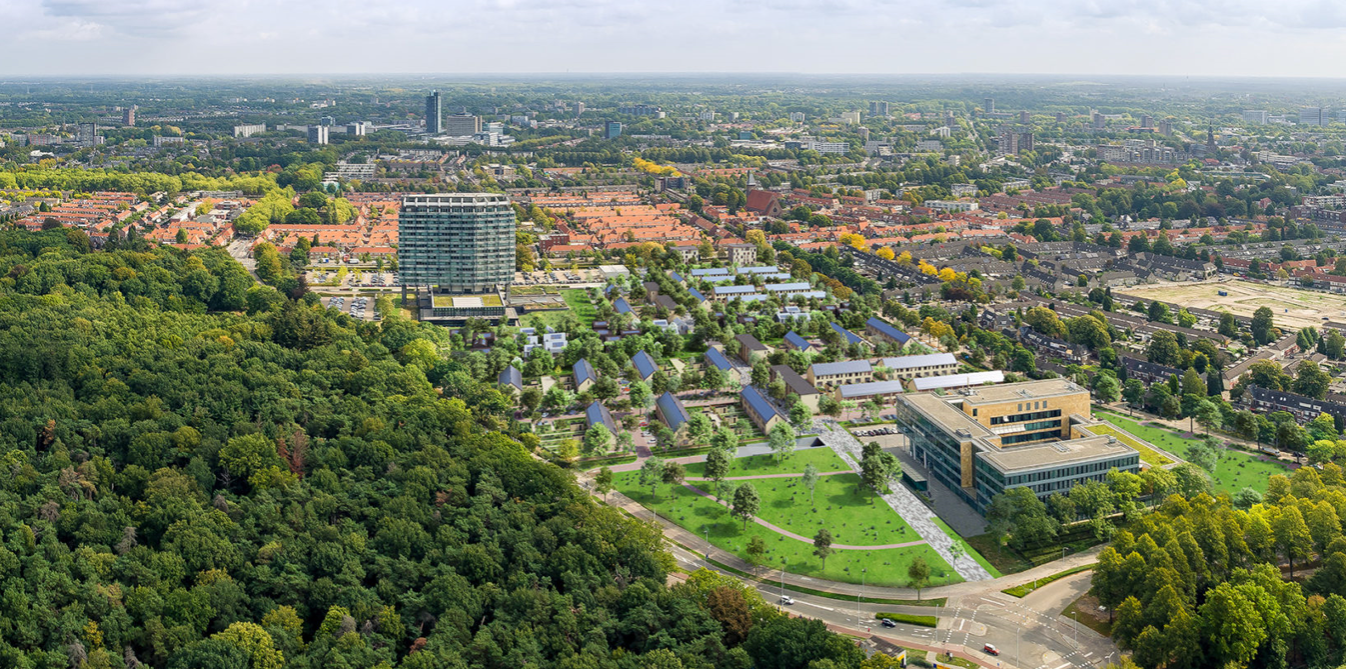 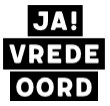 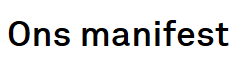 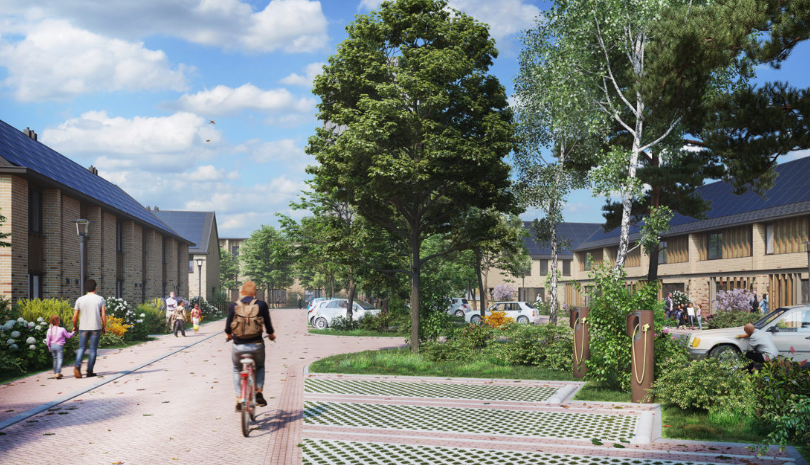 DUURZAME WIJKENERGIECENTRALE
Verlaging van de woonlasten – Elektriciteit voor 14 ct per kWh – door optimale benutting PV potentieel. 
Duurzaamheid als thema binnen ontwikkeling actieve wijk: ook deelauto, laadpunten, etc. 

2,2 MWp 
290 woningen: sociale huur, koop, CPO koop
Levering aan overige huurders Trudo in Eindhoven
Bouw gestart, eerste oplevering december 2019
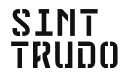 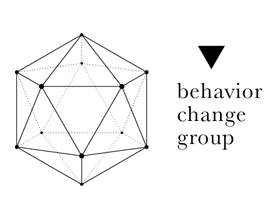 Gedragsverandering
Drs. Gert Slob
Gedragspsycholoog
Behavior Change Group, Nijmegen

Van korte prikkels naar lange termijn gedragsverandering.
Hoe komen mensen in beweging, 
op weg naar een duurzame samenleving.
4 Energietafels3 pilots & Law Clinic
Energie A16 – Tribunezaal

Optimaal benutten Zonne-energie – Buurkracht zaal

Energie voor Iedereen – Buurkracht zaal

Law-clinic “De verdeling van schaarse rechten” – Achter Buffet
Pauze tot 11u
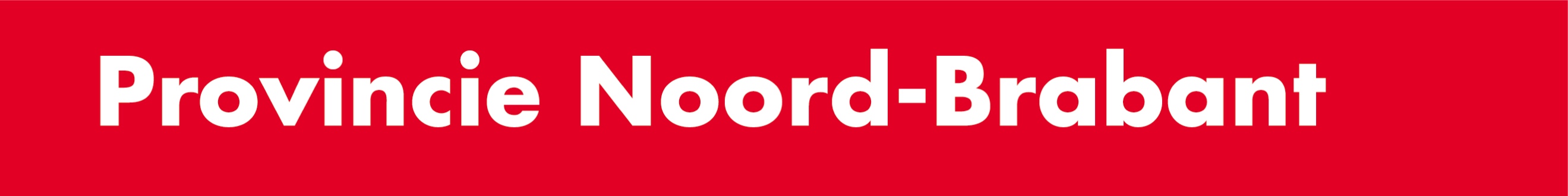 Café forum
Irene Cortenbach 
Programmamanager Energie, Provincie NB
Yvonne Boerakker 
Manager Transitie Gebouwde Omgeving, Enpuls
Geert Verbong 
System Innovations and Sustainability Transitions, TUEindhoven
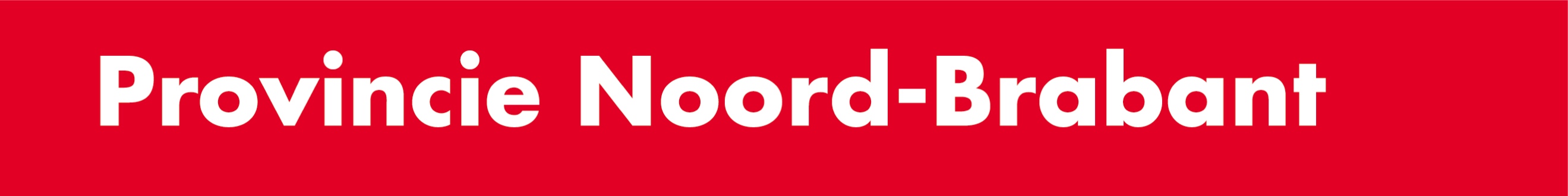 Safe the dates !
Energiecafé Lab073

6 september

Energiefestival Evoluon
7 november